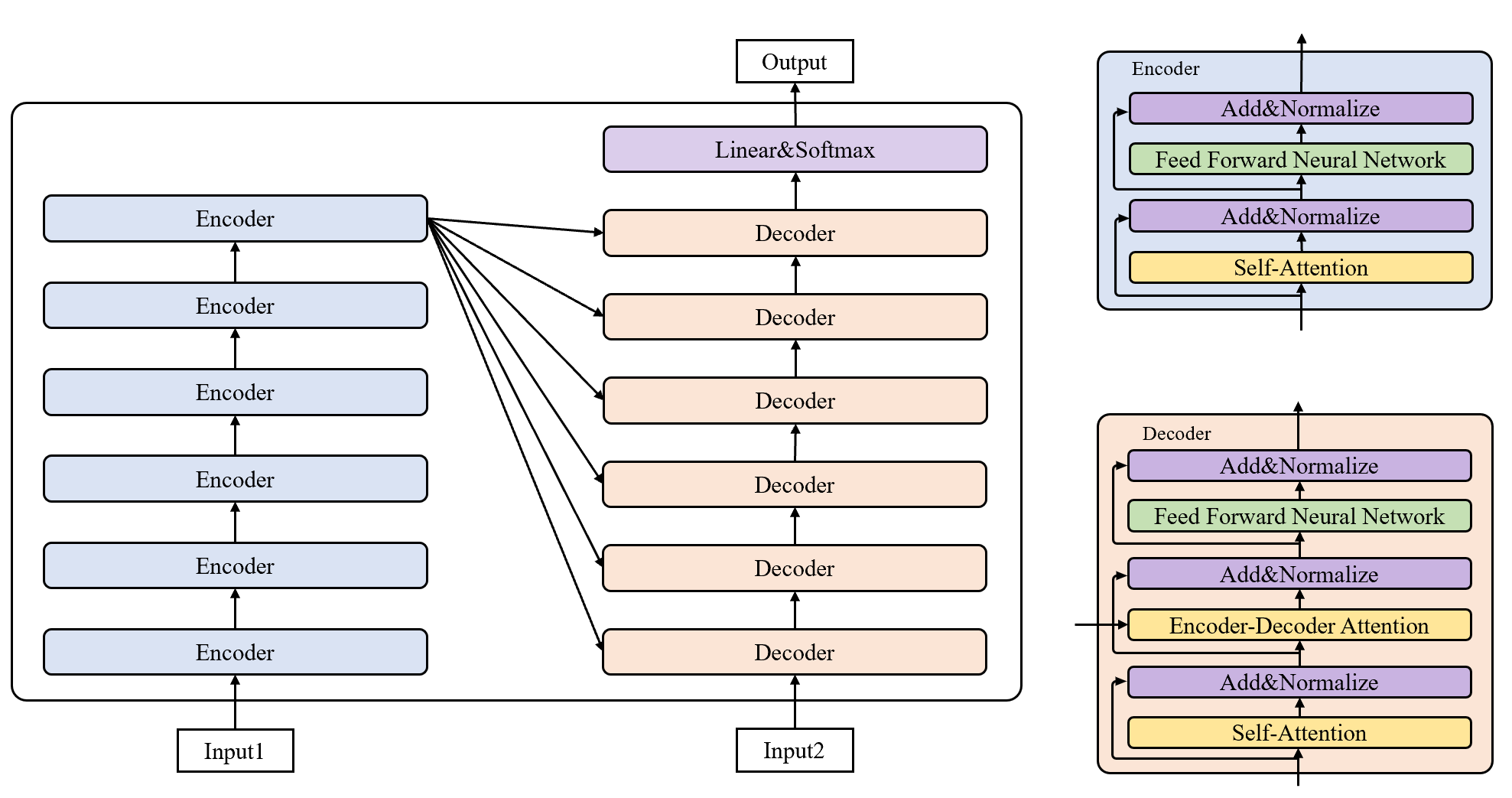 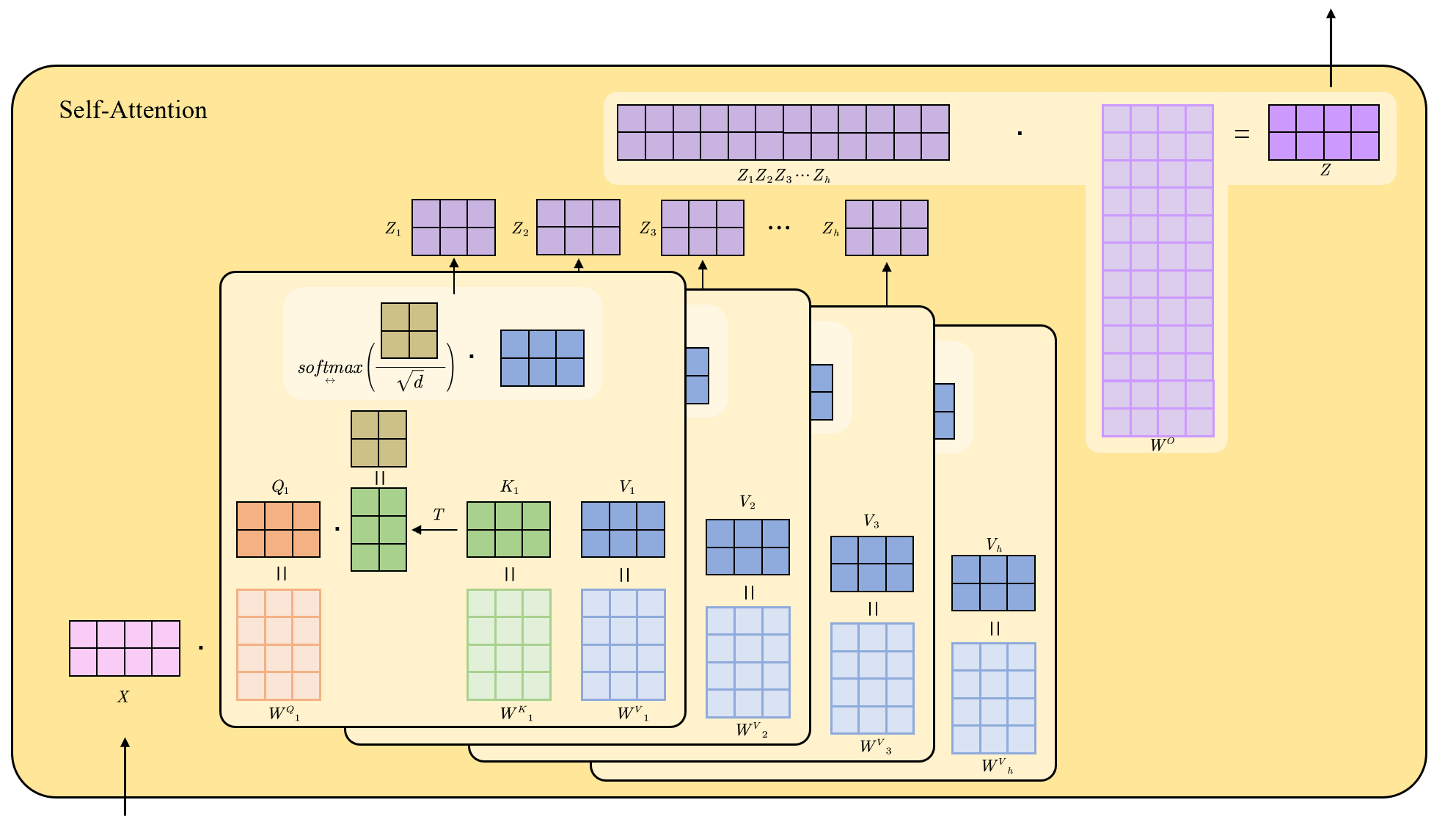 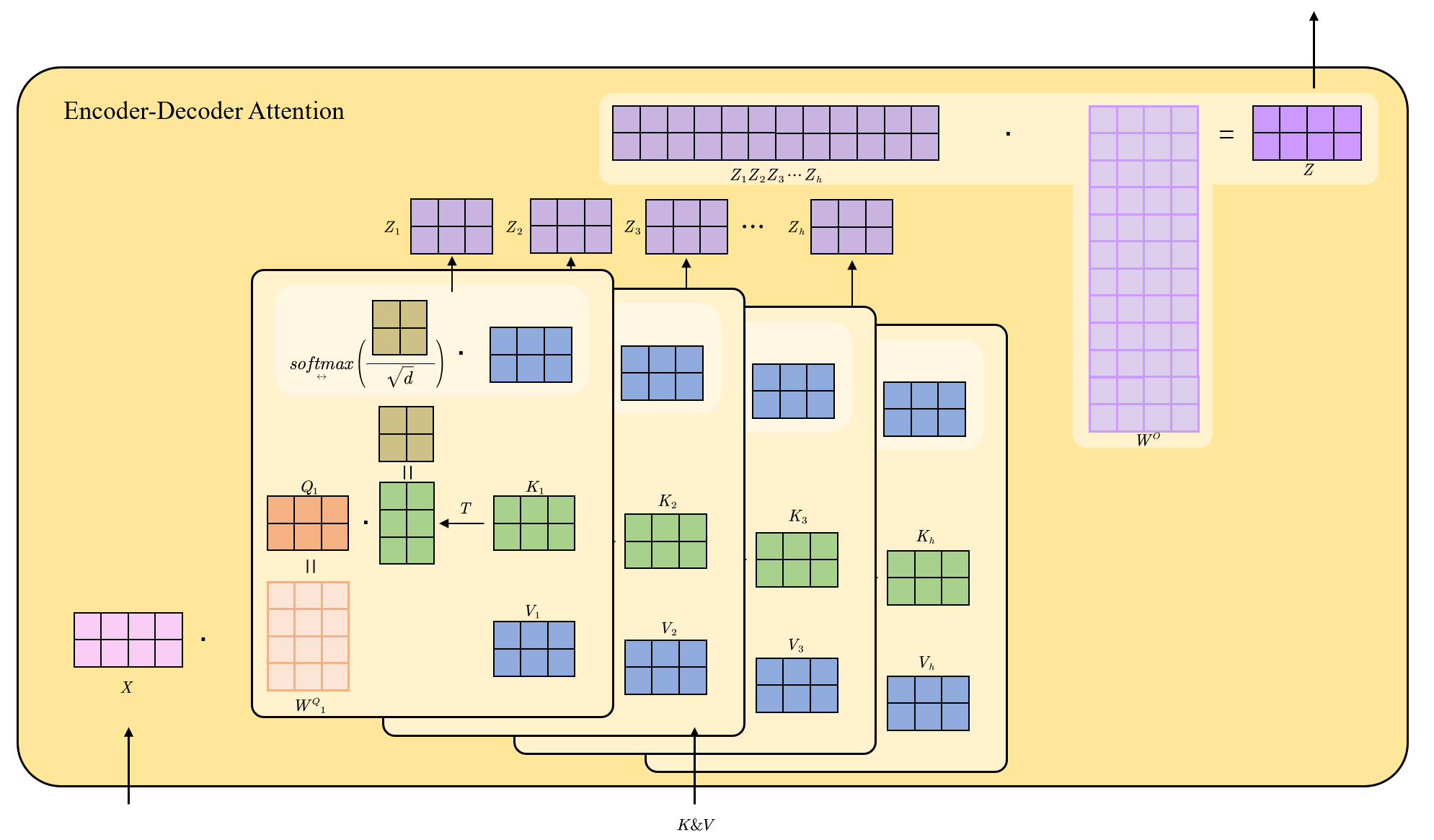 Mask
I love China
我爱中国
我
I
爱
love
中
China
国
<pad>
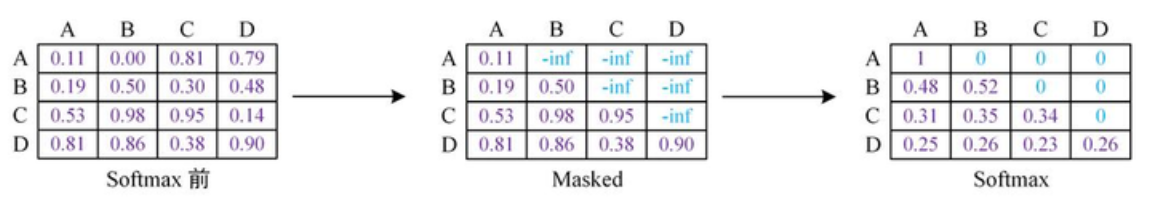 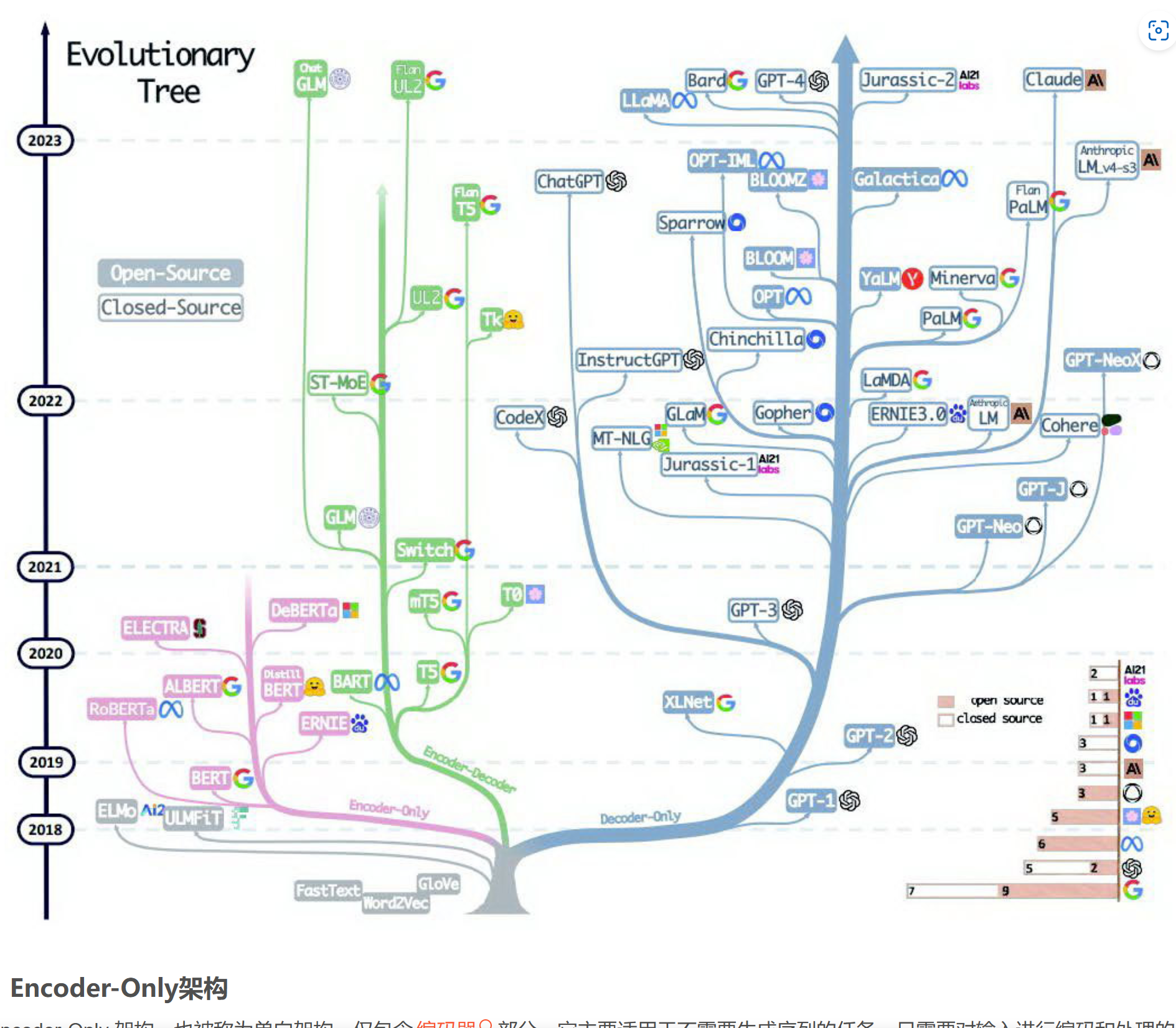 text_feat
Loss_IRC
image_feat
Loss_IRM
Loss_RG
Cross-modal Encoder
Text Encoder
Image Encoder
Language
Decoder
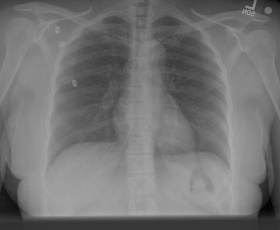 Lungs are clear. Heart size normal…
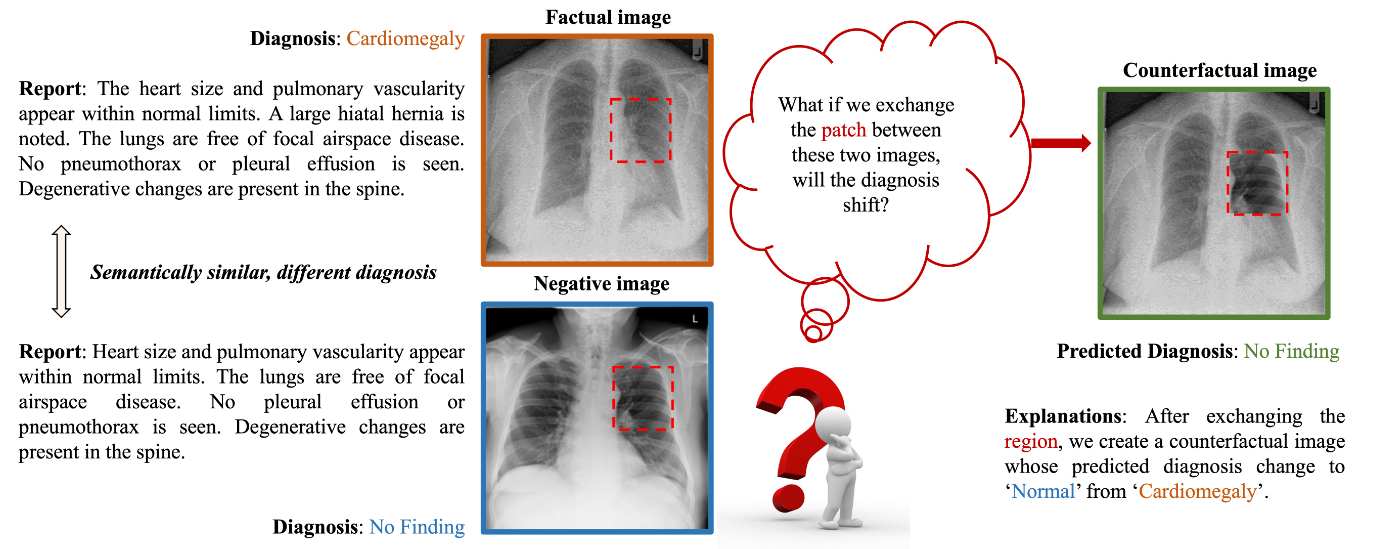 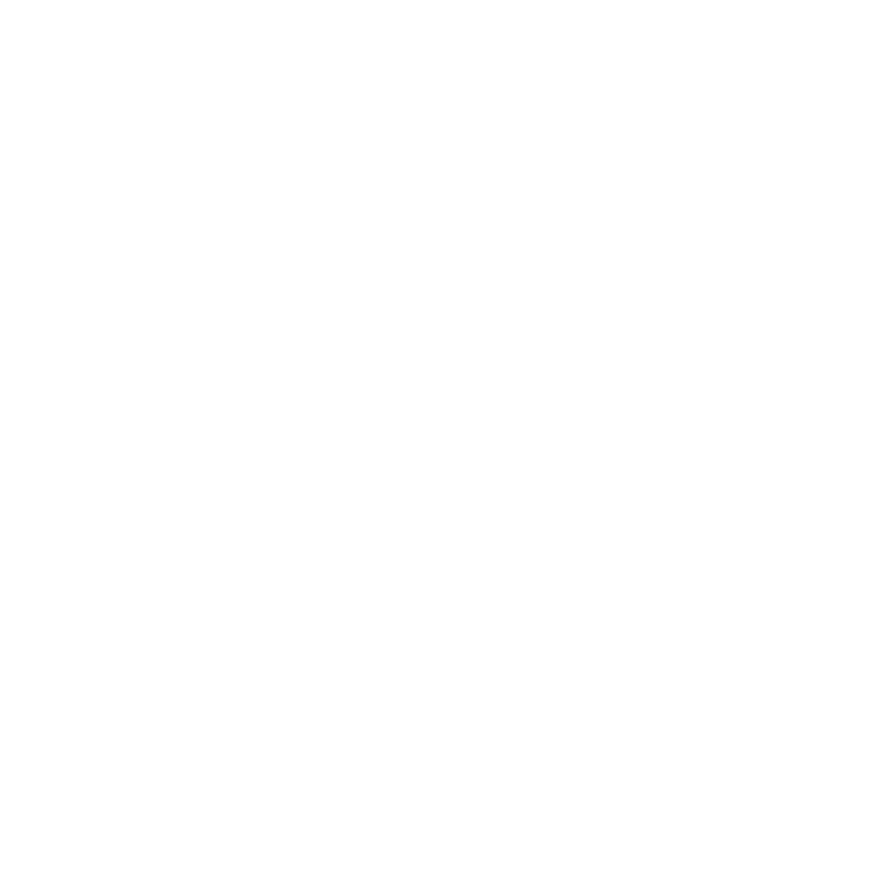 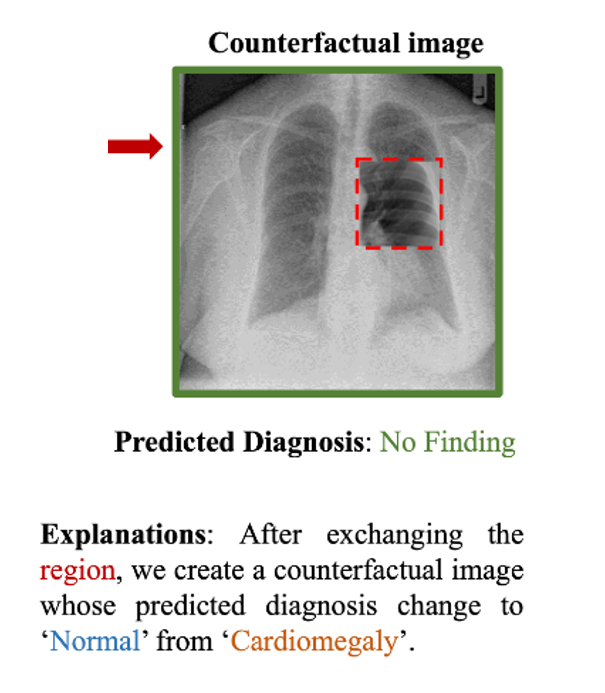 Negative sampling strategy
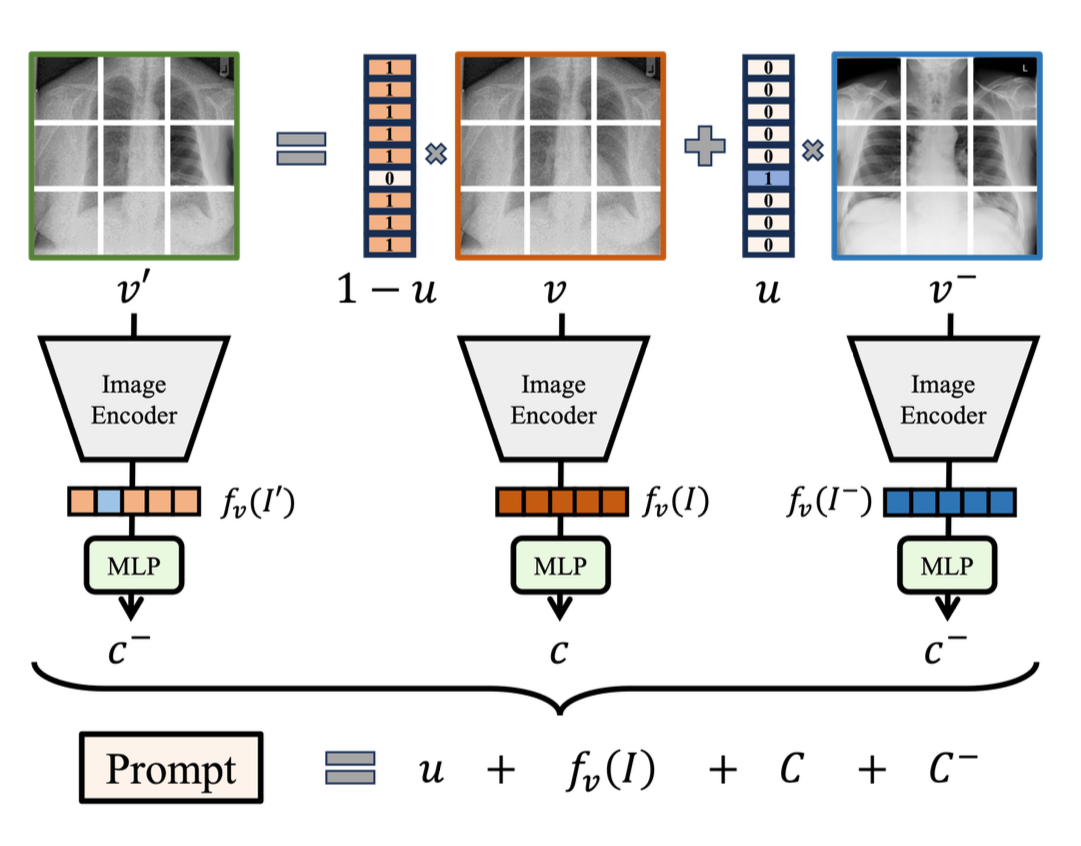 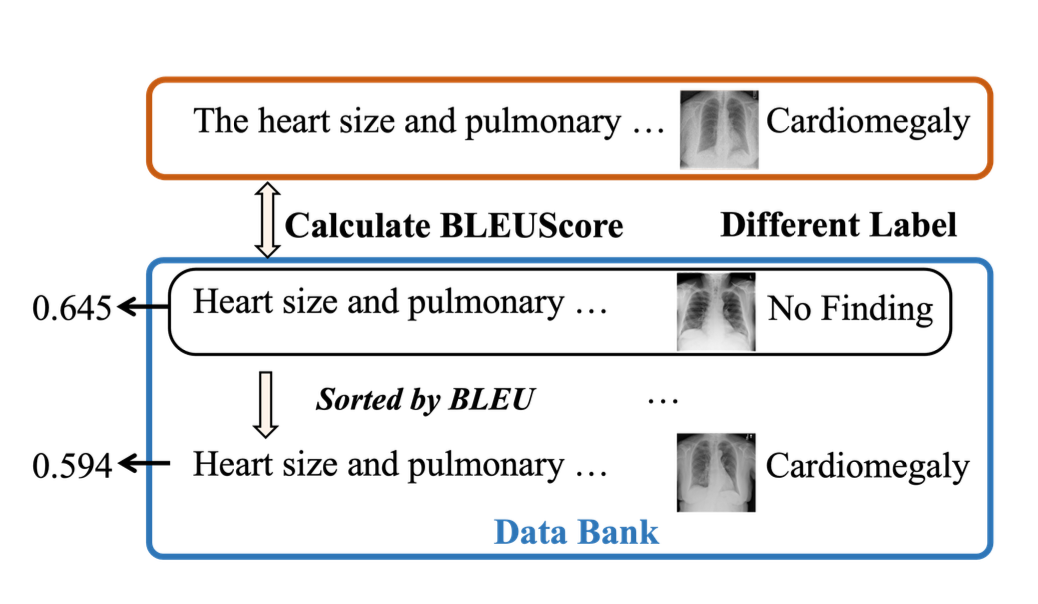 Loss_ITC
Loss_CF
text_feat
image_feat
Loss_RG
Loss_IRM
Cross-modal Encoder
Image Encoder
Text Encoder
Counterfactual Generation Model
Language
Decoder
Negative data
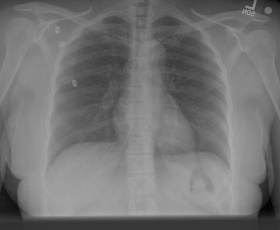 Lungs are clear. Heart size normal…